"Совместная деятельность воспитателя и родителей с детьми младшего дошкольного возраста с использованием техники мокрого валяния на тему: "Цветок для мамы""
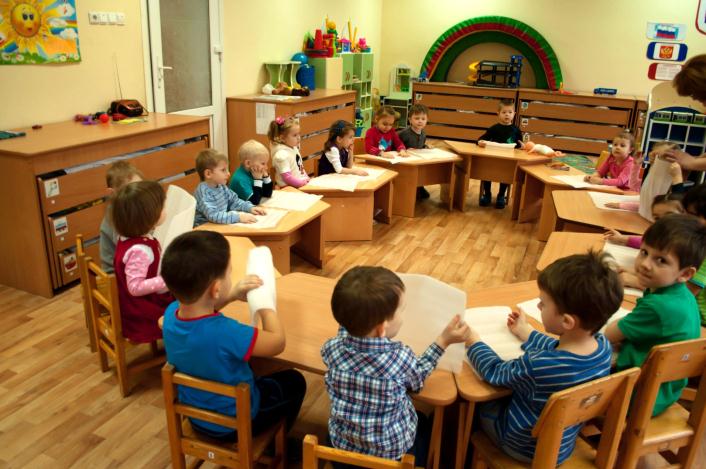 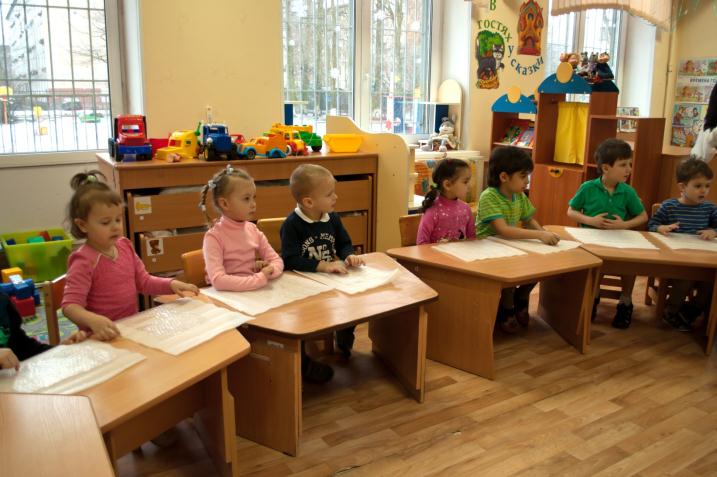 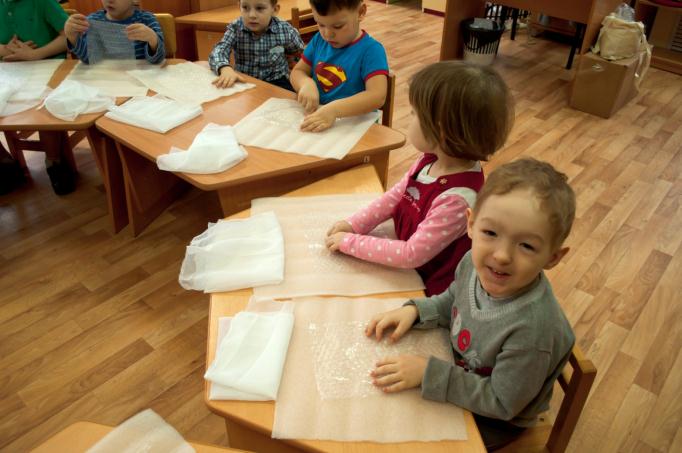 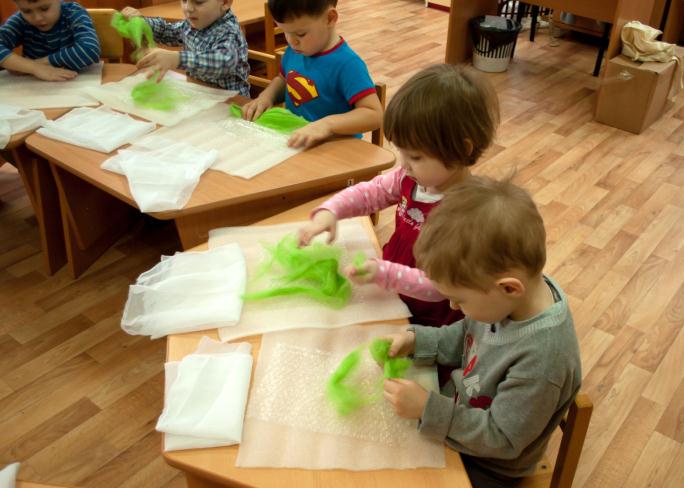 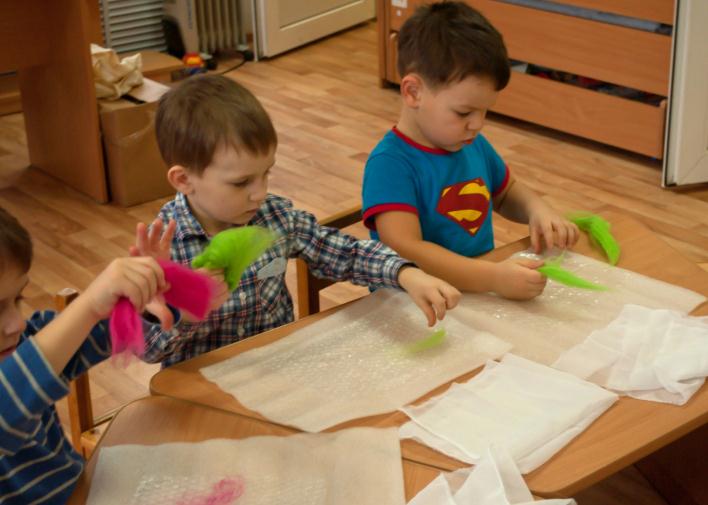 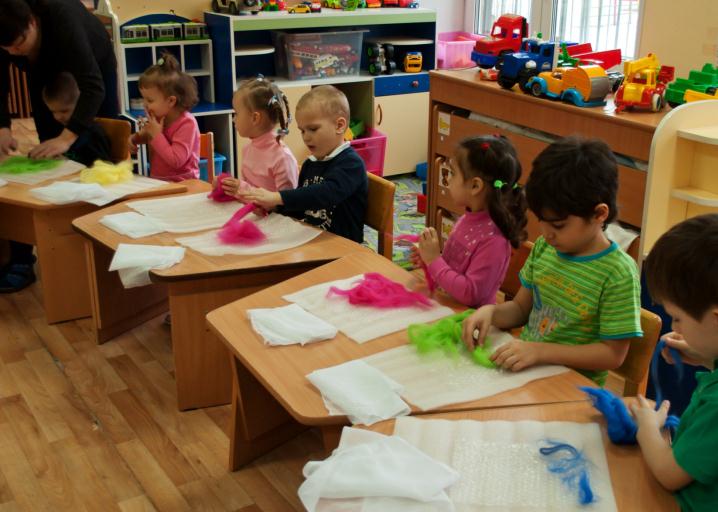 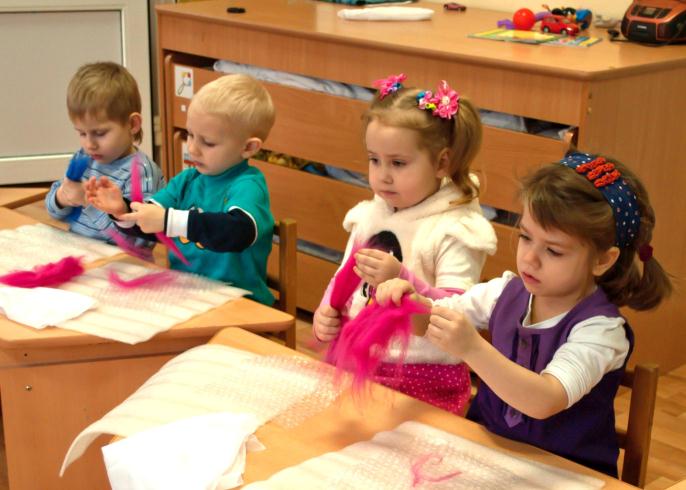 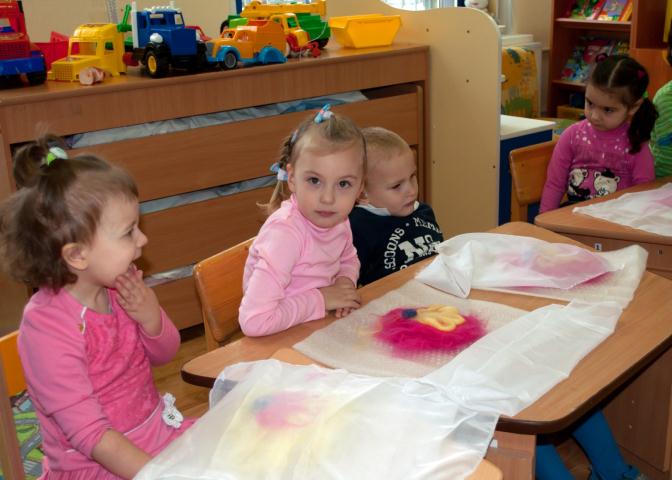 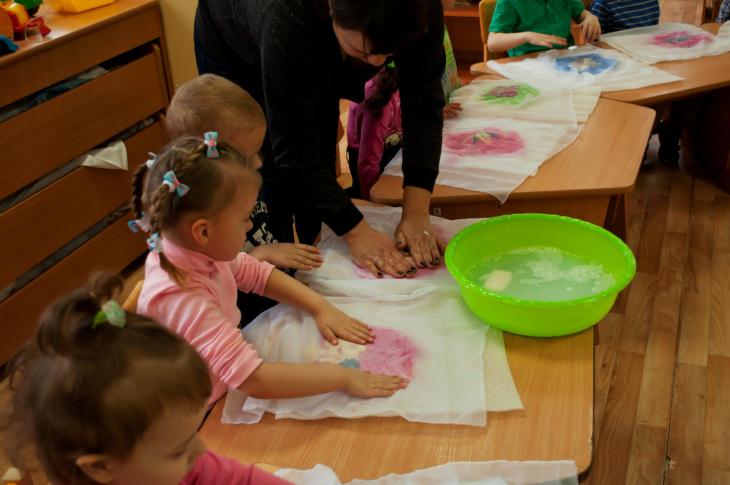 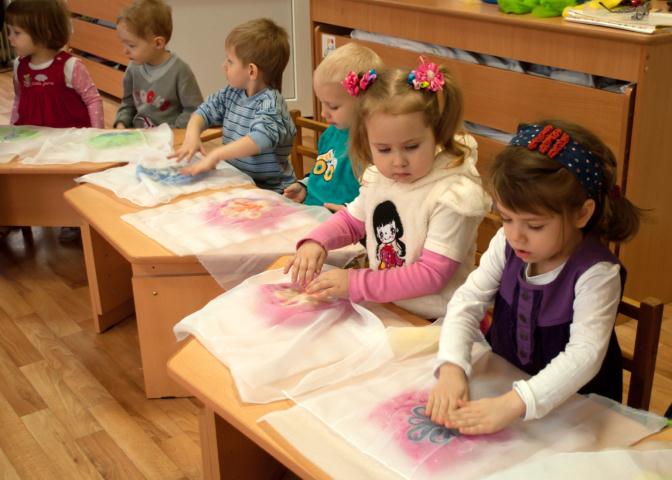 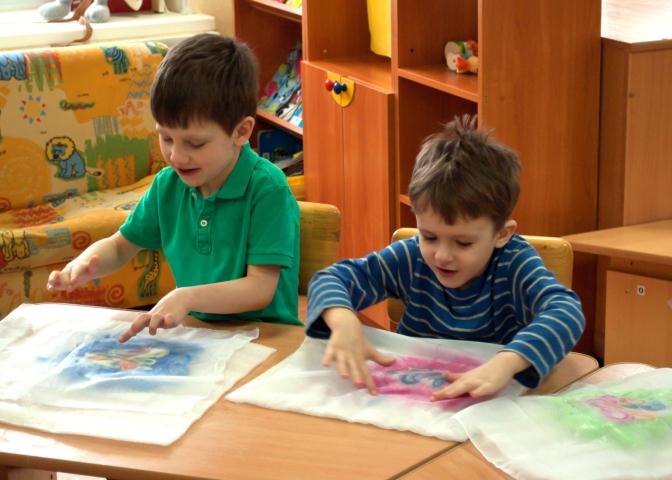 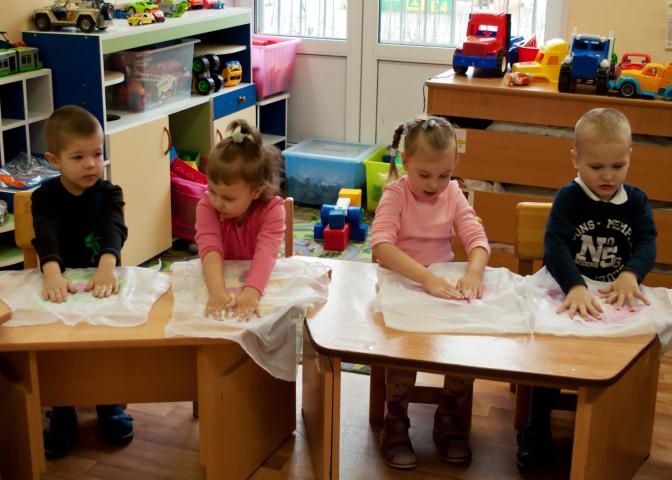 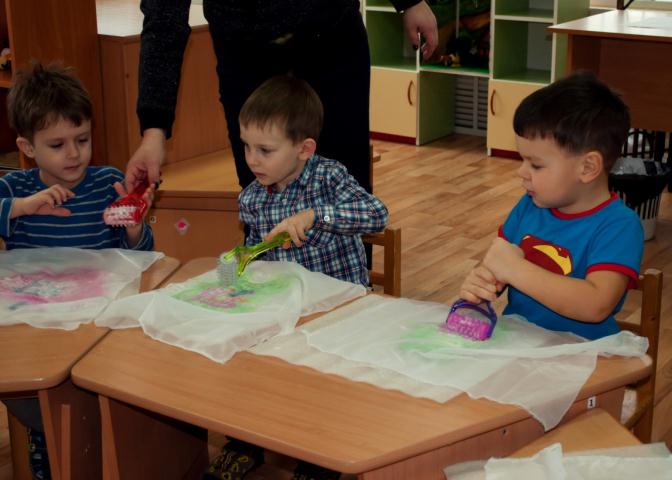 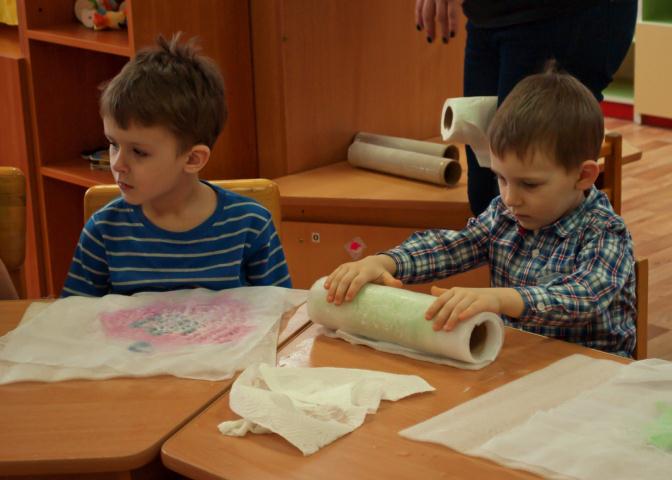 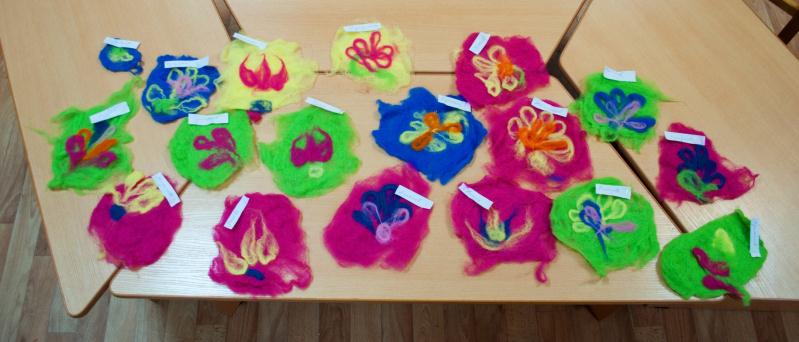 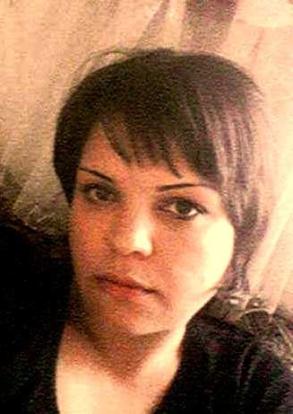 Выражаем 
огромную благодарность за проведение занятия 
Юлианну Британову-Андрееву!